Заседание Президиума РАН по вопросу «Низкоуглеродное развитие для России»
23 сентября 2021 г.
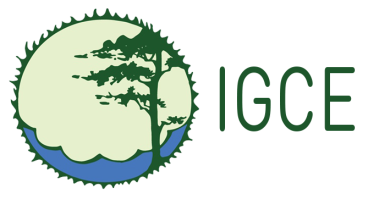 Потенциал сектора ЗИЗЛХ в сокращении выбросов и увеличении поглощения парниковых газов
Романовская А.А.
директор, член-корр.РАН
Институт глобального климата и экологии имени академика Ю.А. Израэля
Тенденции изменения выбросов и поглощения     парниковых газов в России (Национальный кадастр, 2021)
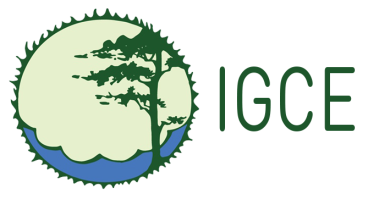 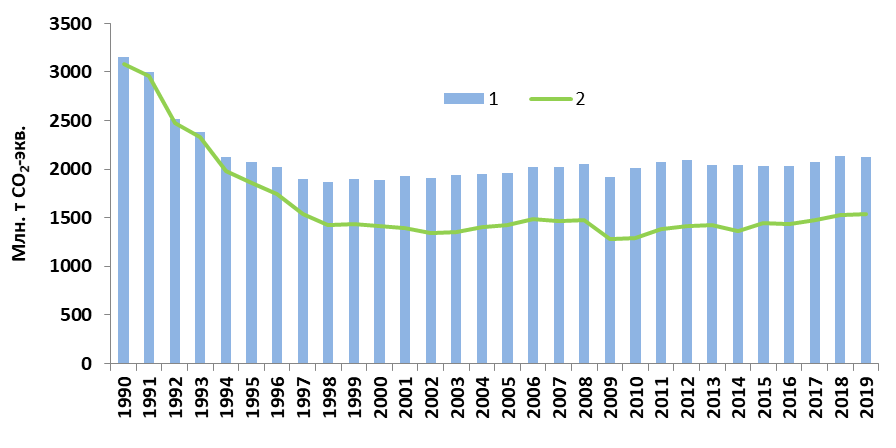 -48,7% от 1990 с учетом ЗИЗЛХ (2)
-32,9% без учета ЗИЗЛХ (1)
Баланс парниковых газов в секторе ЗИЗЛХ – кадастр 2021
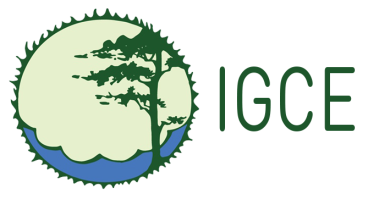 Максимум в 2010 г. -723 млн. тонн СО2 экв. В 2019: -576 млн тонн СО2 экв.
Между 2018 и 2019 сокращение нетто поглощения на 51 млн. тонн СО2 экв. (8%)
Впервые включены результаты лесоклиматического проекта РУСАЛа 441,7 тыс. тонн в 2019 г.
Потенциал митигации в земельном секторе
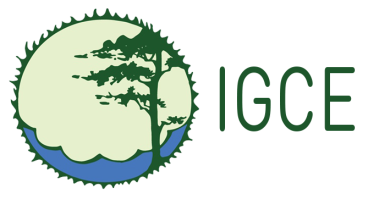 Итого ~ 545–940 млн. тонн СО2-экв\год
меры с сопутствующими эффектами по адаптации
 позволит компенсировать 4,5 -7,8% общемировых  глобальных выбросов от сектора ЗИЗЛХ
Сопоставимо с нетто-поглощением управляемых земель за 2019 год (581 млн.тонн СО2-экв) без применения этих мер, т.е позволит увеличить нетто-поглощение в 2-3 раза.
Romanovskaya et al., 2019
[Speaker Notes: At present, the contribution of the AFOLU sector to global GHG emissions is estimated at around 24% (net emissions 12 Gt CO2 eq yr-1) (IPCC 2014a)
Наибольшее значение для лесов России в качестве как мер адаптации экосистем, так и митигации эмиссий, имеет усиление мер пожарной безопасности в лесах, в том числе мер по предупреждению лесных пожаров, мониторингу пожарной опасности в лесах, оперативному обнаружению и быстрому тушению лесных пожаров. Возникает необходимость корректировки планов тушения лесных пожаров в связи с увеличением частоты возникновения природных пожаров в лесах и площадей, пройденных пожарами. Согласно нашим оценкам эмиссии парниковых газов только от природных пожаров в лесах составляют от 10 до 15% от общей антропогенной эмиссии на территории России (Кадастр, 2018).
Щадящий режим лесозаготовок в лесах, предусматривающий минимальные повреждения почвы техникой, по-видимому, может обеспечить снижение ежегодной эмиссии в стране 
Согласно данным (Загладин, Фролов, 1985; Калашников, 1985; Галактионов, 2001) образование древесных отходов при лесозаготовке достигает в России от 40 до 50% биомассы дерева
Для земель пахотных и луговых угодий России основными мерами по сокращению выбросов парниковых газов является замена экстенсивного вида их использования на интенсивное на основе устойчивого управления. При этом потери почвенного углерода пахотных земель должны быть сведены к нулю в результате оптимального внесения органических удобрений, сокращения эрозионных и дефляционных потерь. Меры по уменьшению вымывания азота вносимых минеральных и органических удобрений может обеспечить сокращение ежегодных эмиссий парниковых газов в стране дополнительно до 6 млн. тонн СО2-экв. Сопутствующими выгодами в результате такой системы управления землями станет обеспечение продовольственной безопасности в стране, а также повышение адаптационного потенциала сельскохозяйственных земель.]
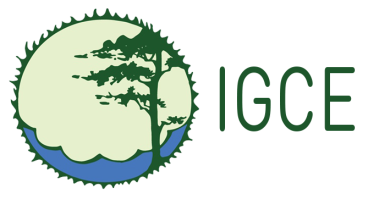 Основные тезисы
«Климатическая нейтральность» – выгодна Российской Федерации и будет являться сопутствующей выгодой при достижении национальных приоритетов:
повышение энергоэффективности (гос.программа до 2020 предусматривала рост энерго-             эффективности на 40% и сокращение выбросов ПГ на 409 млн тонн СО2 экв. в год)
модернизация и ликвидация технологической отсталости промышленности
диверсификация экономики (зависимость от ископаемого топлива в 2010-2018 гг.            повысилась)
сохранение природных экосистем и биоразнообразия
сокращение антропогенного воздействия на климатическую систему и защита                          будущих поколений
Оценки, свидетельствующие о «невыгодности» энерго- и ресурсосбережения в России используют некорректные методические подходы
недоучтенная стоимость используемых природных ресурсов и экосистемных услуг
отсутствие корректных оценок падения доходов населения страны в сценарии «business-as-usual»
недоучтенный экономический ущерб от изменения климата и его растущий тренд
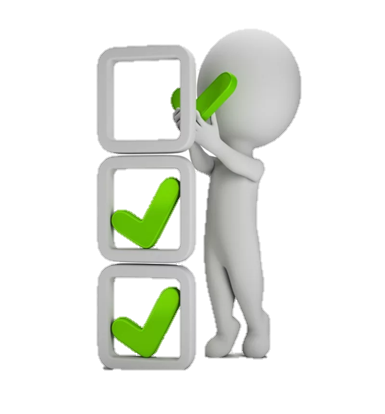 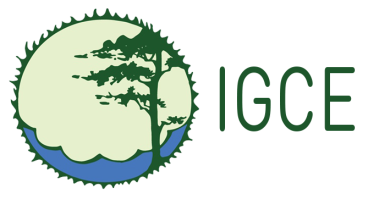 СПАСИБО ЗА ВНИМАНИЕ!